1
課前引導
課前引導
酸甜苦辣鹹，你最喜歡的是什麼味道？
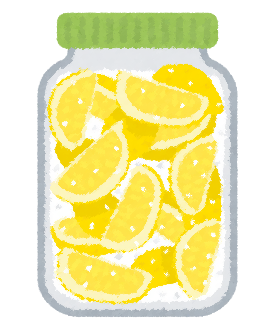 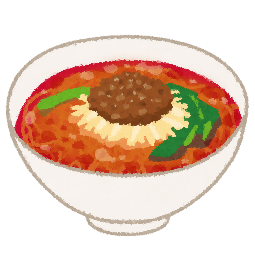 人生其實和食物一樣，
也有很多不同的滋味。
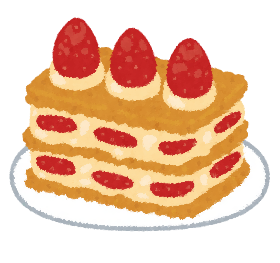 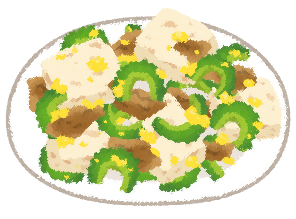 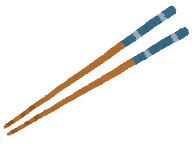 在徐國能筆下，際遇跌宕的大廚，對於味道與人生會有哪些特別的體會？
解題
1
題　解
2
寫作背景
２
文體介紹：飲食文學
3
提問
解題
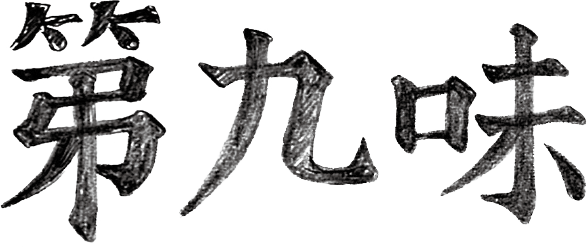 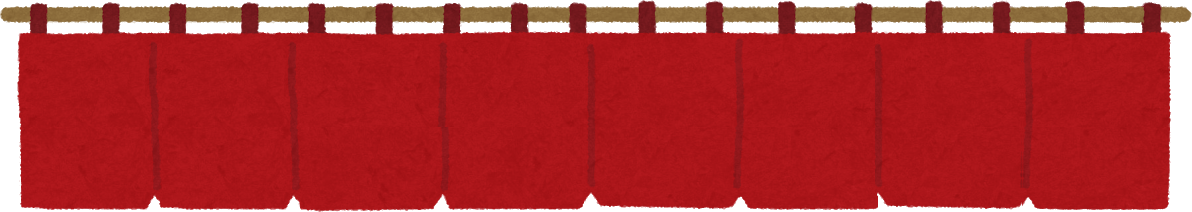 指八味以外的滋味，文中未明說，留待讀者細細體會
酸甜苦辣鹹澀腥沖
寫作背景
本文為2000年文建會第三屆大專文學獎首獎。
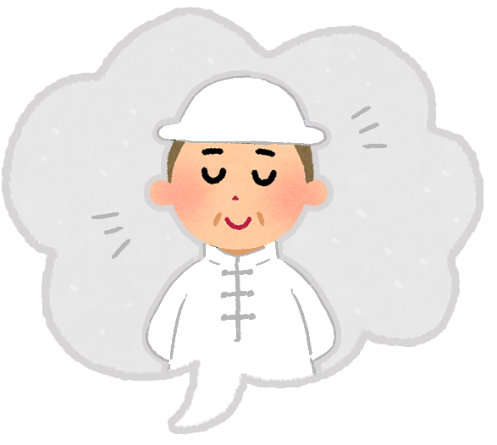 作者父親曾經營「健樂園」餐廳，聘請曾先生擔任大廚。曾先生經常分享料理與故事，後來無故消失。
作者與曾先生闊別十多年後，於澎湖偶遇，感嘆人生滋味其實比料理更複雜。
文體介紹：飲食文學
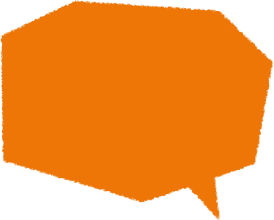 藉由文學語言及藝術形式，傳達對於特定飲食文化的思想或情感。
定義
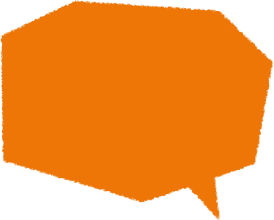 地方食俗、烹調方式、飲食掌故知識、科學知識。
題材
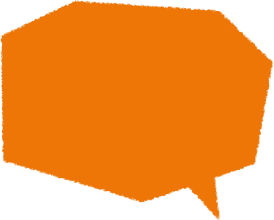 懷舊的滋味、美感的滋味、地方的滋味、遊歷的滋味、權力的滋味。
種類
文體介紹：飲食文學5種滋味（種類）
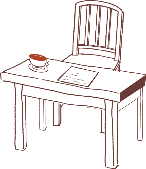 文體介紹：飲食文學5種滋味（種類）
問題2
目次
問題1
返回
本文藉由飲食，進一步書寫什麼？
人生的況味，並且記述往事，懷念故人。
問題2
目次
問題1
返回
作者因為什麼事情而感受到人生滄桑？
因為曾先生今昔際遇與健樂園餐廳興衰的變化。
簡介
1
作者介紹
3
寫作特色
２
評價與地位
3
您所不知道的徐國能
4
提問
簡介
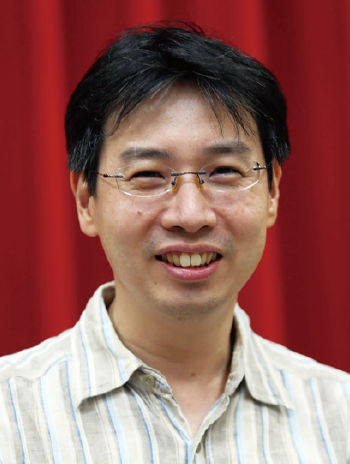 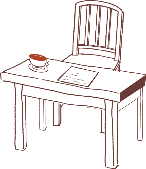 寫作特色
融古典於現代的創作型學者
1
徐國能研究古典詩詞，也閱讀和創作現代詩。他筆下的現代散文橫跨古今，具有典雅韻味，也可見詩化文句。
以創作追憶過往，最愛寫童年
2
出版五本書，在總共277篇散文之中，
有47篇懷舊抒情的作品。
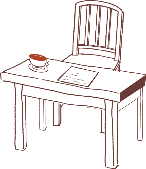 評價與地位
一次抱回三座獎
1
大學時一舉獲得東海文藝獎的小說、散文及現代詩首獎。此後比賽便新增規定，每人至多投稿兩項，徐國能的紀錄無人可破。
教授慧眼視才情
2
博士班時期，在教授鼓勵下積極參加各大文學獎，曾獲聯合報文學獎散文首獎、時報文學獎散文獎等。
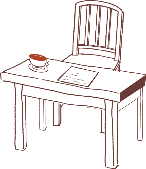 評價與地位
年輕作家寫出滄桑〈第九味〉
3
焦桐《第九味》序：「你一直給我少年老成的持重感，青春的外表裡面，藏著蒼老的靈魂。」 
廖玉蕙於文學獎講評：「徐國能的文章，顯示了和他年齡絕不相當的冷靜成熟、蘊藉包含，很容易便讓人將他和一般的新世代寫手區隔開來。」
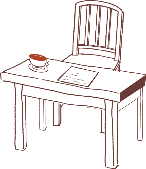 您所不知道的徐國能
目次
作者介紹
我有一個夢，中華隊的三壘手
1
全家都愛書，搶破報紙只為閱讀
２
教授也曾考場失意，只有文學明白他
3
我有一個夢，中華隊的三壘手
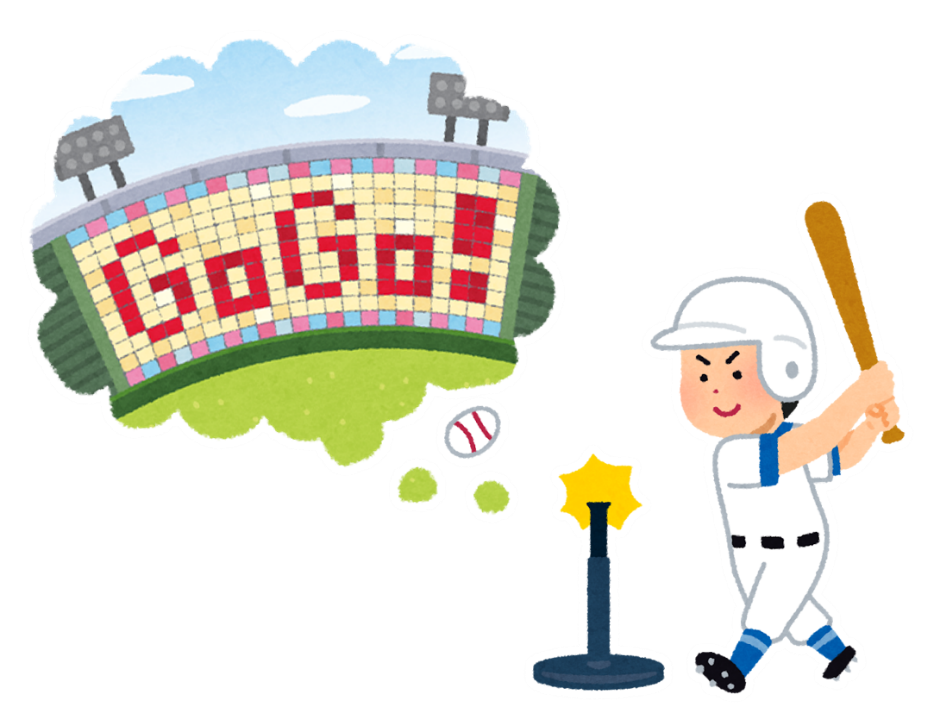 徐國能曾在《第九味》中提到童年時想成為棒球國手的心願，至今每本散文集中至少會有一篇文章與棒球有關。
您所不知道的徐國能
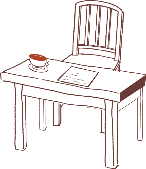 全家都愛書，搶破報紙只為閱讀
外祖父是大學歷史系教授，父母親也重視閱讀。
曾經為《國語日報》跟姊姊打架，兩人吵到把報紙撕破。
童年時期即讀完《三李詩詞集》、《唐詩三百首》，為未來的寫作打下厚實的古典基礎。
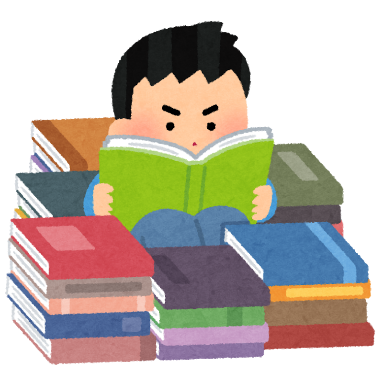 您所不知道的徐國能
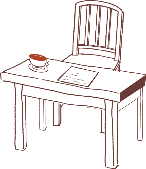 教授也曾考場失意，只有文學明白他
國中時成績不好，成為同學嘲笑排擠的對象。
高中落榜，當時兩個姊姊分別就讀臺大與北一女，使他靜心思考自己的未來。後就讀三峽私立辭修高中，屢獲校內外文學獎，逐漸堅定走向文學創作的決心。
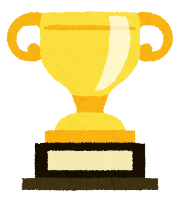 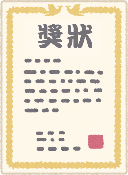 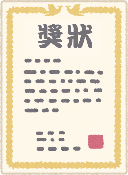 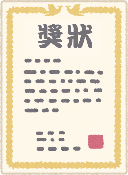 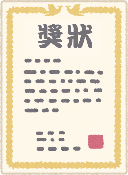 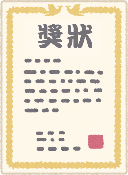 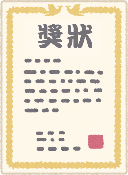 您所不知道的徐國能
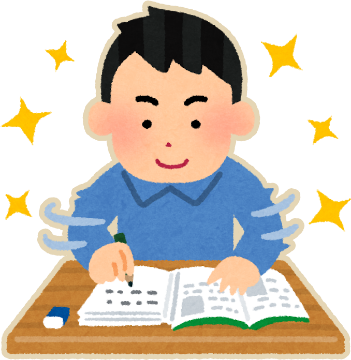 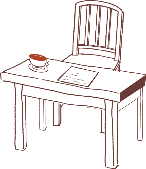 問題5
問題4
目次
問題3
返回
徐國能的創作領域有何特色？
橫跨古典與現代（古典詩詞、現代詩、現代散文）。
問題5
問題4
目次
問題3
返回
徐國能的創作以哪一種文體最著名？
現代散文。
問題5
問題4
目次
問題3
返回
徐國能的創作風格有何特色？
雋永典雅，描摹細膩，體悟深刻。
我的父親常說：「喫是為己，……
課文探究
1
4
一般我們對於廚房裡的師傅……
２
我從小命好，有得喫。……
3
稍具規模的餐廳都有大廚，……
曾先生和我有緣，……
4
5
「健樂園」結束於……
課文探究
6
4
據父親回憶，那回羅中將嫁女兒……
7
長大後我問父親關於曾先生……
8
「健樂園」結束後，賠賠賣賣，……
9
學校畢業後，我被分發至……
10
我們談到了喫，曾先生說……
11
課文探究
4
之後幾個星期連上忙著……
12
如今我重新拾起書本，……
13
課本P.14
段旨
段析
第一段
我的父親常說：「喫 是為己，穿是為人。」這話有時想來的確有些意思，喫在肚裡長在身上，自是一點肥不了別人；但穿在身上，漂亮一番，往往取悅了別人而折騰了自己。
引用、類疊
ㄔ
映襯
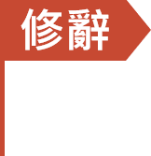 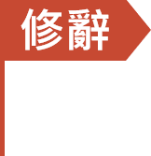 反覆、翻轉，引申有折磨之意
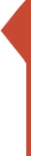 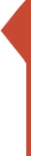 課本P.14
段旨
段析
第一段
父親作菜時這麼說，喫菜時這麼說，看我們穿新衣時也這麼說，我一度以為這是父親的人生體會，但後來才知道我的父親並不是這個哲學的始作俑 者，而是當時我們「健樂園」大廚曾先生的口頭禪。
排比
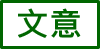 ˇ
ㄩㄥ
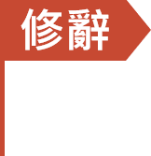 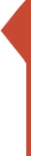 返回
我一度以為這是父親的人生體會，但後來才知道我的父親並不是這個哲學的始作俑者，而是當時我們「健樂園」大廚曾先生的口頭禪
本文使用冒題法，不直接談「第九味」或「味」，而是以大廚曾先生的名言開頭。作者父親的出場主要為襯托曾先生，且他們的前半生際遇也有密切的關聯
返回
〈第一段〉段旨
目次
引出大廚曾先生。
返回
〈第一段〉段析
目次
作者引用父親的話，帶出此為餐廳大廚曾先生的口頭禪。作者同意父親說的話，父親又是學自曾先生，無形便抬高了曾先生的地位。
課本P.14
段旨
段析
提問
閱讀檢測
第二段
一般我們對於廚房裡的師傅多稱呼某廚，如劉廚王廚之類，老一輩或矮一輩的幫手則以老李小張稱之，唯獨曾先生大家都喊聲「先生」，這是一種尊敬，有別於一般廚房裡的人物。
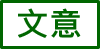 返回
一般我們對於廚房裡的師傅多稱呼某廚，如劉廚王廚之類，老一輩或矮一輩的幫手則以老李小張稱之，唯獨曾先生大家都喊聲「先生」，這是一種尊敬，有別於一般廚房裡的人物
以其他廚房師傅的稱呼映襯出「曾先生」地位之不同，凸顯大家對他的尊敬，也造成懸宕的效果：究竟此人有何本事讓大家這樣尊敬
課本P.14
段旨
段析
提問
閱讀檢測
第二段
就外在形貌介紹曾先生，外型的「矮」正與地位的「高」對比
曾先生矮，但矮得很精神，頭髮已略花白而眼角無一絲皺紋，從來也看不出曾先生有多大歲數。我從未見過曾先生穿著一般廚師的圍裙高帽，天熱時他只是一件麻紗水青斜衫，冬寒時經常是月白長袍，乾乾淨淨，
「看不出年紀」帶出人物高深莫測的特質
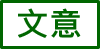 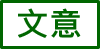 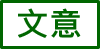 課本P.14~P.15
段旨
段析
提問
閱讀檢測
第二段
不染一般膳房的油膩腌 臢 ，不識他的人看他一臉清癯 ，而眉眼間總帶著一股凜然之色，恐怕以為他是個不世出的畫家詩人之類，或是笑傲世事的某某教授之流。
ㄗㄤ
ㄤ
本為御膳房的簡稱，指掌管帝王膳食的廚房，此處指廚房
態度正直，人格嚴正的樣子
辨
ˊ
ㄑㄩ
返回
〈第二段〉字辨：癯
目次
返回
我從未見過曾先生穿著一般廚師的圍裙高帽，天熱時他只是一件麻紗水青斜衫，冬寒時經常是月白長袍，乾乾淨淨，不染一般膳房的油膩腌臢，不識他的人看他一臉清癯，而眉眼間總帶著一股凜然之色，恐怕以為他是個不世出的畫家詩人之類，或是笑傲世事的某某教授之流
曾先生「非典型」的大廚外型，容易讓讀者對他產生好奇
課本P.15
段旨
段析
提問
閱讀檢測
第二段
映襯
曾先生從不動手作菜，只喫菜，即使再怎麼忙，曾先生都是一派閒氣地坐在櫃檯後讀他的《中央日報》，據說他酷愛唐魯孫先生的文章，雖然門派不同（曾先生是湘川菜而唐魯孫屬北方口味兒），但曾先生說：
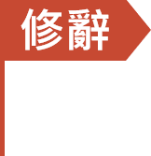 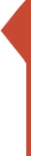 課本P.15
段旨
段析
提問
閱讀檢測
第二段
「天下的喫到底都是一個樣的，不過是一根舌頭九樣味。」那時我年方十歲，不喜讀書，從來就在廚房竄進竄出，我只知酸甜苦辣鹹澀腥沖八味，至於第九味，
點題「第九味」，但使用懸宕手法而未言其詳
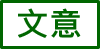 課本P.15~P.16
課本P.15
段旨
段析
提問
閱讀檢測
第二段
曾先生說：「小子你才幾歲就想嘗遍天下，滾你的蛋去。」據父親說，曾先生是花了大錢請了人物套交情才聘來的，否則當時「健樂園」怎能高過「新愛群」一個級等呢？花錢請人來光喫而不做事，我怎麼看都是不合算的。
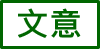 返回
花錢請人來光喫而不做事，我怎麼看都是不合算的
描寫曾先生的工作內容「光喫而不做事」，此為「先抑後揚」的寫法，為後文曾先生的獨特見解和崇高地位作鋪陳
返回
〈第二段〉段旨
目次
介紹曾先生與一般廚師不同之處。
返回
〈第二段〉段析
目次
由稱呼、樣貌、穿著、氣質、工作、身價來區分曾先生與其他廚師的不同，曾先生比其他廚師受到尊敬。更由孩童的角度看到曾先生不用作菜，只嘗菜，認為雇人來吃菜的舉動不划算，更凸顯出曾先生身分之高。
目次
問題6【閱讀檢測】
作者筆下的大廚曾先生與一般廚師有何不同？
稱呼：大家稱呼他為「先生」以表示尊敬，與一般以廚師的姓稱呼其為某廚有別。
穿著：不穿廚師的圍裙而穿斜衫、長袍，外表乾乾淨淨，沒有沾染到廚房的油煙。
氣質：一臉清癯貌，眼神凜然，比起廚師，他更像畫家、詩人、教授，氣質高雅。
目次
問題6【閱讀檢測】
返回
作者筆下的大廚曾先生與一般廚師有何不同？
工作：不需要作菜，只負責試菜，廚房再怎麼忙他都不用動手，只悠閒地看報紙。
身價：作者的父親花大錢，還套交情，才請得曾先生來餐廳裡當大廚，身價不菲。
課本P.16
段旨
段析
提問
閱讀檢測
第三段
我從小命好，有得喫。
　　母親的手藝絕佳，比如包粽子吧！不過就是醬油糯米加豬肉，我小學莊老師的婆婆就是一口氣多喫了兩個送去醫院的，老師打電話來問祕訣，母親想了半天，說：
課本P.16
段旨
段析
提問
閱讀檢測
第三段
竹葉兩張要一青一黃，醬油須拌勻，豬肉不可太肥太瘦，蒸完要瀝乾……如果這也算「祕訣」。
　　但父親對母親的廚藝是鄙薄的，母親是浙江人，我們家有道經常上桌的家常菜，
以父親對母親的評論襯托父親廚藝之高
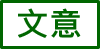 課本P.16
段旨
段析
提問
閱讀檢測
第三段
名曰：「冬瓜蒸火腿」，作法極簡，將火腿（臺灣多以家鄉肉替代）切成薄片，冬瓜取中段一截，削皮後切成梯形塊，一塊冬瓜一片火腿放好，蒸熟即可食。須知此菜的奧妙在於蒸熟的過程冬瓜會吸乾火腿之蜜汁，
課本P.16~P.17
段旨
段析
提問
閱讀檢測
第三段
所以上桌後火腿已淡乎寡味，而冬瓜則具有瓜蔬的清苦之風與火腿的華貴之氣，心軟邊硬，汁甜而不膩，令人傾倒。但父親總嫌母親切菜時肉片厚薄不一，瓜塊大小不勻，因此味道上有些太濃而有些太淡，只能「湊合湊合」。
味覺摹寫
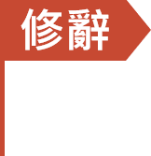 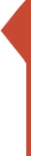 課本P.17
段旨
段析
提問
閱讀檢測
第三段
父親在買菜切菜炒菜調味上頗有功夫，一片冬瓜切得硬是像量角器般精準，這刀工自是大有來頭，因與本文無關暫且按下不表，話說父親雖有一手絕藝，但每每感嘆他只是個「二廚」的料，真正的大廚，只有曾先生。
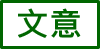 以父親自嘆只是「二廚」的料，襯托曾先生地位及廚藝之高
返回
〈第三段〉段旨
目次
作者父親廚藝佳，但佩服曾先生。
返回
〈第三段〉段析
目次
先言母親廚藝絕佳，再言父親鄙視母親的廚藝，父親作菜與刀工勝過母親，但父親只佩服曾先生。以層層烘托的手法，彰顯曾先生廚藝高超。
目次
問題7【閱讀檢測】
返回
作者在第三段突然提及母親的廚藝、父親的刀工，用意是什麼？
母親的廚藝佳，卻受父親鄙夷，父親的刀工絕妙，但只尊敬曾先生。作者以此層層烘托曾先生廚藝之高超。此處可見作者以烘托的手法來描寫人物。
課本P.17
段旨
段析
提問
第四段
稍具規模的餐廳都有大廚，有些名氣高的廚師身兼數家「大廚」，謂之「通灶」，曾先生不是「通灶」，但絕不表示他名氣不高。「健樂園」的席有分數種價位，
課本P.17~P.18
段旨
段析
提問
第四段
凡是掛曾先生排席的，往往要貴上許多。外行人常以為曾先生排席就是請曾先生親自設計一道從冷盤到甜湯的筵席，其實大非，菜色與菜序排不排席誰來排席其實都是差不多的，
課本P.18
段旨
段析
提問
第四段
差別只在上菜前曾先生是不是親口嘗過。從來我見曾先生都是一嘗即可，從來沒有打過回票，有時甚至只是看一眼就「派司」，有人以為這只是個形式或是排場而已，這當然又是外行話了。
清楚辨析曾先生的工作內容
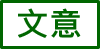 課本P.18
段旨
段析
提問
第四段
要知道在廚房經年累月的師傅，大多熟能生巧，經常喜歡剋扣菜色，中飽私囊，或是變些魔術，譬如鮑魚海參排翅之類，成色不同自有些價差，即使冬菇筍片大蒜，也是失之毫釐，差之千里，
課本P.18
段旨
段析
提問
第四段
曾先生這位「大廚」是餐廳中重要的品管人員，身負監督菜色品質的重要任務
而大廚的功用就是在此，他是一個餐廳信譽的保證，有大廚排席的菜色，廚師們便不敢裝神弄鬼，大廚的舌頭是老天賞來人間享口福的，禁不起一點假，你不要想瞞混過關，
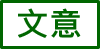 大廚的味覺十分敏銳，能精準判斷食材優劣與真偽
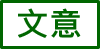 課本P.18
段旨
段析
提問
第四段
如果被發現作假，廚師的名號即宣告敗裂，自此無法在廚界東山再起
味精充雞湯，稍經察覺，即使你是國家鑑定的廚師也很難再立足廚界，從此江湖上沒了這號人物。有這層顧忌，曾先生的席便沒人敢滑頭，自是順利穩當。
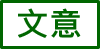 狡猾、不老實
課本P.18
段旨
段析
提問
第四段
作者藉父親回憶之口點出當年臺灣廚界混亂的情景，也表示父親對餐廳品質的嚴格要求
據父親說，現下的廚界十分混亂，那些「通灶」有時兼南北各地之大廚，一晚多少筵席，哪個人能如孫悟空分身千萬，所以一般餐廳多是馬馬虎虎，「湊合湊合」，言下有不勝唏噓之意。
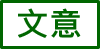 明喻
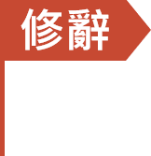 將就
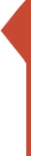 返回
〈第四段〉段旨
目次
大廚在餐廳中的功能。
返回
〈第四段〉段析
目次
大廚的舌頭感覺敏銳準確，只要嘗菜，便可以吃出所用食材的優劣，能夠預防廚師為了省錢，使用較差的食材或是調味料。本段以大廚的實際功能說明其受到尊敬的原因。
目次
問題8
返回
大廚在餐廳中的功能有哪些？
維持菜餚的水準，保證信譽：大廚味覺靈敏，可以針對經驗不多的廚師，辨識其使用的食材優劣、調味是否精準到位。
排席試菜，杜絕廚師作假瞞混：大廚嚴格把關，避免熟能生巧的廚師剋扣菜色，中飽私囊。
課本P.19
段旨
段析
提問
閱讀檢測
第五段
曾先生和我有緣，這是掌杓的趙胖子說的。每回放學，我必往餐廳逛去，將書包往那幅金光閃閃的「樂遊園歌」下一丟，閃進廚房找喫的。這時的曾先生多半在看《中央日報》，經常有一香吉士果汁杯的高粱，早年白金龍算是好酒，
課本P.19
段旨
段析
提問
閱讀檢測
第五段
曾先生的酒是自己帶的，他從不開餐廳的酒，不像趙胖子他們常常「乾喝」。
　　趙胖子喜歡叫曾先生「師父」，但曾先生從沒答理過。曾先生特愛和我講故事，
描寫曾先生與其他廚師行徑不同，有其風骨
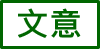 白喝
呼應前文「曾先生和我有緣」
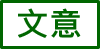 課本P.19~P.20
段旨
段析
提問
閱讀檢測
第五段
說南道北，尤其半醉之際。曾先生嗜辣，說這是百味之王，正因為是王者之味，所以他味不易親近，有些菜中酸甜鹹澀交雜，曾先生謂之「風塵味」，沒有意思。
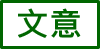 人性化
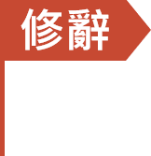 世俗的味道，指沒有特色
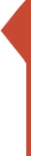 課本P.20
段旨
段析
提問
閱讀檢測
第五段
辣之於味最高最純，不與他味相混，是王者氣象，有君子自重之道在其中，曾先生說用辣宜猛，否則便是昏君庸主，綱紀凌遲，人人可欺，國焉有不亡之理？而甜則是后妃之味，
隱喻
隱喻
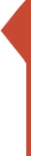 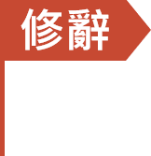 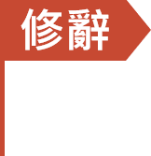 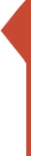 課本P.20
段旨
段析
提問
閱讀檢測
第五段
最解辣，最宜人，如秋月春風，但用甜則尚淡，才是淑女之德，過膩之甜最令人反感，是露骨的諂媚。曾先生常對我講這些，我也似懂非懂，趙胖子他們則是在一旁暗笑，
明喻
映襯
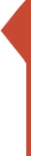 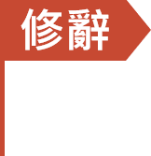 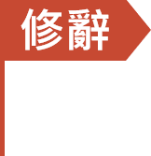 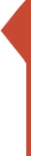 返回
曾先生嗜辣，說這是百味之王，正因為是王者之味，所以他味不易親近，有些菜中酸甜鹹澀交雜，曾先生謂之「風塵味」，沒有意思。……而甜則是后妃之味，最解辣，最宜人，如秋月春風，但用甜則尚淡，才是淑女之德，過膩之甜最令人反感，是露骨的諂媚
曾先生將味覺與人生結合，帶出飲食的哲理，此處說明辣、甜的特色以及運用二味的分寸
課本P.20
段旨
段析
提問
閱讀檢測
第五段
哥兒們幾歲懂些什麼呢？父親則抄抄寫寫地勤作筆記。
　　有一次父親問起鹹苦兩味之理，曾先生說道：鹹最俗而苦最高，
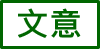 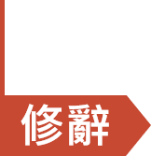 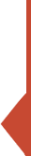 映襯
課本P.20
段旨
段析
提問
閱讀檢測
第五段
常人日不可無鹹但苦不可兼日，況且苦味要等眾味散盡方才知覺，是味之隱逸者，如晚秋之菊，冬雪之梅，而鹹則最易化舌，入口便覺，看似最尋常不過，但很奇怪，
隱喻
明喻
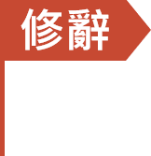 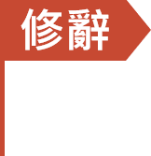 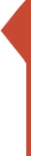 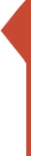 課本P.20
段旨
段析
提問
閱讀檢測
第五段
鹹到極致反而是苦，所以尋常之中，往往有最不尋常之處，舊時王謝堂前燕，就看你怎麼嘗它，怎麼用它。
　　曾先生從不阻止父親作筆記，
映襯
引用
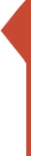 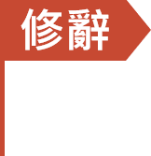 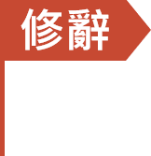 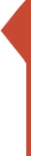 返回
有一次父親問起鹹苦兩味之理，曾先生說道：鹹最俗而苦最高，……鹹到極致反而是苦，所以尋常之中，往往有最不尋常之處，舊時王謝堂前燕，就看你怎麼嘗它，怎麼用它
曾先生分析鹹、苦的特色以及二者之間的關係
課本P.20
段旨
段析
提問
閱讀檢測
第五段
但他常說烹調之道要自出機杼 ，得於心而忘於形，記記筆記不過是紙上的工夫，與真正的喫是不可同日而語的。
映襯
呼應「就看你怎麼嘗它，怎麼用它」
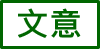 ˋ
ㄓㄨ
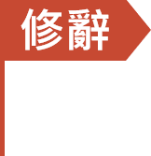 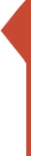 返回
〈第五段〉段旨
目次
曾先生講辣甜鹹苦四味，蘊含人生道理。
返回
〈第五段〉段析
目次
曾先生以譬喻分析味覺，讓味覺的特色具體易懂，更說明各種味覺之間連接或是消解的關係，表示味覺是互相影響，而非各自獨立。另外，曾先生在談飲食之中融入人生的道理，見一般人所不能見，提升了飲食的內涵。
目次
問題9
問題10【閱讀檢測】
曾先生為何將辣與甜、鹹與苦兩兩對比？
因為甜能解辣，而且味道特色與調味方法均相反，可為對比的組合。鹹、苦的味覺有關聯，在食用頻率與感受速度相反，可為對比的組合。
目次
問題9
問題10【閱讀檢測】
1.辣VS.甜
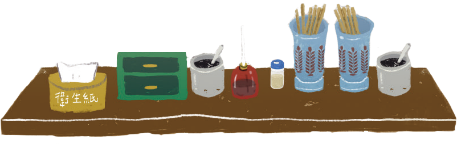 目次
問題9
問題10【閱讀檢測】
返回
2.鹹VS.苦
目次
問題9
問題10【閱讀檢測】
曾先生分別以什麼意象形容辣、甜、鹹、苦四種味覺？四者又各蘊含什麼樣人生道理？
目次
問題9
問題10【閱讀檢測】
返回
曾先生分別以什麼意象形容辣、甜、鹹、苦四種味覺？四者又各蘊含什麼樣人生道理？
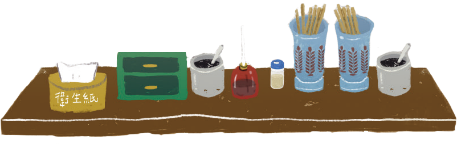 課本P.21
段旨
段析
第六段
「健樂園」結束於民國七十年間，從此我們家再沒人談起喫的事，似乎有點兒感傷。
　　「健樂園」的結束與曾先生的離去有很密切的關係。
全文轉折處，氛圍由興盛轉為衰微
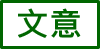 以餐廳的結束暗示大廚的聲譽也即將由盛轉衰
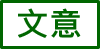 課本P.21
段旨
段析
第六段
曾先生好賭，有時常一連幾天不見人影，有人說他去豪賭，有人說他去躲債，誰也不知道，但經常急死大家，許多次趙胖子私下建議父親曾先生似乎不大可靠，不如另請高明，
點出曾先生的致命缺點
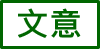 課本P.21
段旨
段析
第六段
但總被父親一句「刀三火五喫一生」給回絕，意謂刀工三年或可以成，而火候的精準則需時間稍長，但真正能喫出真味，非用一輩子去追求，不是一般遇得上的，父親對曾先生既敬且妒自不在話下。
由此言足見父親對曾先生的推崇
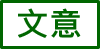 返回
〈第六段〉段旨
目次
曾先生離開導致健樂園餐廳結束營業。
返回
〈第六段〉段析
目次
作者父親以「刀三火五喫一生」推崇曾先生，但是卻因為曾先生好賭，常不見人影而導致餐廳倒閉。本段提出了曾先生的缺點，為後文的發展埋下伏筆。
課本P.22
段旨
段析
第七段
據父親回憶，那回羅中將嫁女兒，「健樂園」與「新愛群」都想接下這筆生意，結果羅中將賣曾先生一個面子，點的是曾先生排的席，有百桌之餘，這在當時算是樁大生意，而羅中將又是同鄉名人，
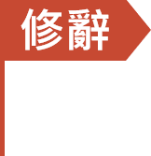 課本P.22
段旨
段析
第七段
父親與趙胖子摩拳擦掌準備了一番，但曾先生當晚卻不見人影，一陣雞飛狗跳，本來父親要退羅中將的錢，但趙胖子硬說不可，一來沒有大廚排席的酒筵對羅中將面子上不好看，二來這筆錢數目實在不小，
借喻
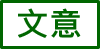 比喻因為找不到曾先生而引起的混亂
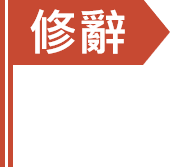 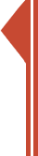 課本P.22
段旨
段析
第七段
對當時已是危機重重的「健樂園」來說是救命仙丹，趙胖子發誓一定好好做，不會有差池。　　這趙胖子莫看他一臉肥相，如彌勒轉世，論廚藝卻是博大精深，他縱橫廚界也有二三十年，
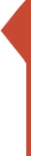 明喻
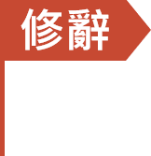 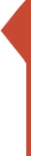 追述示現
返回
據父親回憶，那回羅中將嫁女兒，「健樂園」與「新愛群」都想接下這筆生意，……對當時已是危機重重的「健樂園」來說是救命仙丹，趙胖子發誓一定好好做，不會有差池
修辭
課本P.22
段旨
段析
第七段
是獨當一面的人物。那天看他油汗如雨，如八臂金剛將鏟杓使得風雨不透。本來宴會進行得十分順利，一道一道菜流水般地上，就在最後關頭，羅中將半醺之際竟拿起酒杯，要敬曾先生一杯，
明喻
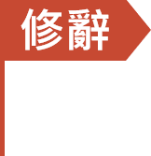 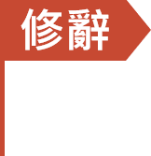 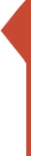 課本P.22
段旨
段析
第七段
場面一時僵住。事情揭穿後，羅中將鐵青著臉，銧 鐺 一聲扔下酒杯，最後竟有點不歡而散。幾個月後「健樂園」都沒再接到大生意，衛生局又經常上門噪囉，清廉得不尋常。
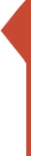 ㄍㄨㄤ
ㄉㄤ
此處為狀聲詞，指酒杯掉落的聲音
「健樂園」因得罪高官，影響聲譽，又被刻意找麻煩
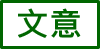 追述示現
返回
本來宴會進行得十分順利，一道一道菜流水般地上，就在最後關頭，羅中將半醺之際竟拿起酒杯，要敬曾先生一杯，場面一時僵住。事情揭穿後，羅中將鐵青著臉，銧鐺一聲扔下酒杯，最後竟有點不歡而散
修辭
課本P.22~P.23
段旨
段析
第七段
父親本不善經營，負債累累下終於宣布倒閉。
　　曾先生從那晚起沒有再出現過，那個月的薪俸也沒有拿，只留下半瓶白金龍高粱酒，被趙胖子砸了個稀爛。
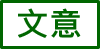 對照前文，「白金龍」可作為曾先生的象徵，如今被砸爛，表示他的地位破滅
返回
〈第七段〉段旨
目次
羅中將氣憤喜宴無大廚排席，曾先生從此失蹤。
返回
〈第七段〉段析
目次
敘述趙胖子欲頂替不見人影的曾先生擔任大廚，本來天衣無縫，直到羅中將要向曾先生敬酒，發現他不在，才東窗事發，羅中將因而大怒。呼應前文所言大廚既把關菜色，又是餐廳信譽的保證。
課本P.23
段旨
段析
第八段
長大後我問父親關於曾先生的事，父親說曾先生是湘鄉人，似乎是曾滌生家的遠親，與我們算是小同鄉，據說是清朝皇帝賞給曾滌生家一位廚子，
課本P.23
段旨
段析
第八段
這位御廚沒有兒子，將本事傳給了女婿，而這女婿，就是曾先生的師父了。對於這種稗 官野史我只好將信將疑，不過父親說，要真正喫過點好東西，才是當大廚的命，
說明能吃盡百味是可遇不可求的，也呼應了前文說的「喫一生」
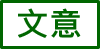 ˋ
ㄅㄞ
課本P.23
段旨
段析
第八段
曾先生大約是有些背景的，而他自己一生窮苦，是命不如曾先生。父親又說：曾先生這種人，喫盡了天地精華，往往沒有好下場，不是帶著病根，就是有一門惡習。
課本P.24
段旨
段析
第八段
其實這些年來，父親一直知道曾先生在躲道上兄弟的債，沒得過一天好日子，所以父親說：平凡人有其平凡樂趣，自有其甘醇的真味。
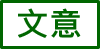 父親亦能結合味覺與人生的道理，與前文曾先生述說味覺的方式相似，表示父親仍舊受到了曾先生的影響
返回
〈第八段〉段旨
目次
曾先生的背景與作者父親的體會。
返回
〈第八段〉段析
目次
說明曾先生廚藝的來由，而作者父親由曾先生的奇遇及陋習中領悟到平凡人自有平凡的樂趣。作者少言父親由曾先生身上學到什麼廚藝，卻言曾先生為父親的人生帶來啟發。
課本P.24
段旨
段析
第九段
「健樂園」結束後，賠賠賣賣，父親只拿回來幾個帳房用的算盤，小學的珠算課我驚奇地發現我那上二下五的算盤與老師同學的大不相同，
課本P.24
段旨
段析
第九段
同學爭看我這酷似連續劇中武林高手用的奇門武器，但沒有人會打這種東西，我只好假裝上下各少一顆珠子地「湊合湊合」。
呼應前文的「湊合湊合」，表示人生中無論大、小事，總會遇到需要妥協、將就的時刻
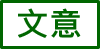 返回
〈第九段〉段旨
目次
健樂園倒閉，餐廳的算盤變成珠算課的工具。
返回
〈第九段〉段析
目次
作者記述健樂園走入歷史，帳房使用的算盤也淪為小學生的工具，加強餐廳的回憶已成往事的惆悵。作者並引父親常說的話「湊合湊合」為人生中不免需要妥協、將就作為註腳。
課本P.24
段旨
段析
第十段
學校畢業後，我被分發至澎湖當裝甲兵，在軍中我沉默寡言，朋友極少，放假又無親戚家可去，往往一個人在街上亂逛。有一回在文化中心看完了書報雜誌，正打算好喫一頓，轉入附近的巷子，
課本P.24~P.25
段旨
段析
第十段
麵店招牌「九味」觸動了作者，藉此帶出後文情節的另一發展
一爿 低矮的小店歪歪斜斜地寫著「九味牛肉麵」，我心中一動，進到店中，簡單的陳設與極少的幾種選擇，不禁使我有些失望，一個肥胖的女人幫我點單下麵後，自顧自的忙了起來，我這才發現暗暝的店中還有一桌有人，
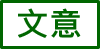 ˋ
ㄅㄢ
課本P.25
段旨
段析
第十段
一個禿頭的老人沉浸在電視新聞的巨大聲量中，好熟悉的背影，尤其桌上一份《中央日報》，與那早已滿漬油水的唐魯孫的《天下味》，曾先生，我大聲喚了幾次，他都沒有回頭，「我們老闆姓吳」，胖女人端麵來的時候說。
課本P.25
段旨
段析
第十段
「不！我姓曾。」曾先生在我面前坐下。
　　我們聊起了許多往事，曾先生依然精神，但眼角已有一些落寞與滄桑之感，滿身廚房的氣味，磨破的袖口油漬斑斑，想來常常抹桌下麵之類。
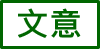 視覺摹寫
曾先生現今的樣貌、地位與往昔形成強烈的反差、對比
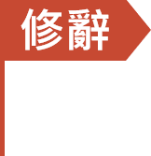 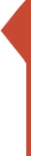 返回
〈第十段〉段旨
目次
作者在澎湖與曾先生重逢。
返回
〈第十段〉段析
目次
作者被店名「九味牛肉麵」吸引，呼應前文曾先生談過的「九味」。文中運用許多的側寫，去說明曾先生的落寞。也藉由女店員暗示他為了避債而改姓，且遠走澎湖。
課本P.26
段旨
段析
提問
閱讀檢測
第十一段
我們談到了喫，曾先生說：「一般人好喫，但大多食之無味，要能粗辨味者，始可言喫，但真正能入味之人，又不在乎喫了，像那些大和尚，一杯水也能喝出許多道理來。」
層遞
品「味」至高境界
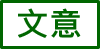 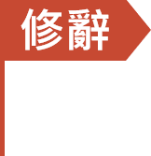 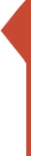 課本P.26
段旨
段析
提問
閱讀檢測
第十一段
成年後的作者再次詢問「九味」之意，曾先生仍未言「第九味」的內涵
我指著招牌問他「九味」的意思，曾先生說：辣甜鹹苦是四主味，屬正；酸澀腥沖是四賓味，屬偏。偏不能勝正而賓不能奪主，主菜必以正味出之，而小菜則多偏味，
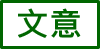 映襯
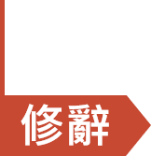 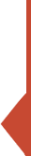 課本P.26
段旨
段析
提問
閱讀檢測
第十一段
是以好的筵席應以正奇相生而始，正奇相剋而終……突然我覺得彷彿又回到了「健樂園」的廚房，滿鼻子菜香酒香，爆肉的嗶啵聲，剁碎的篤篤聲，趙胖子在一旁暗笑，而父親正勤作筆記，
映襯
正指主菜，為辣甜鹹苦等正味；奇指小菜，為酸澀腥沖等賓味
追述示現
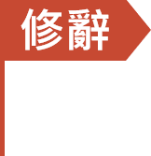 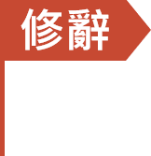 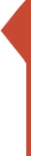 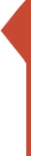 課本P.26
段旨
段析
提問
閱讀檢測
第十一段
我無端想起了「健樂園」穿堂口的一幅字：「樂遊古園崒 森爽，煙綿碧草萋萋長。  公子華筵勢最高，秦川對酒平如掌……」
引用
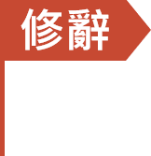 ˊ
ㄗㄨ
歡樂地遊逛樂遊園，樂遊園樹木參天，碧草連綿，楊長史的筵席設在園中最高處，拿著酒杯俯望秦川，覺得地平坦如掌一般
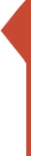 課本P.26
段旨
段析
提問
閱讀檢測
第十一段
那逝去的像流水，像雲煙，多少繁華的盛宴聚了又散散了又聚，多少人事在其中，而沒有一樣是留得住的。曾先生談興極好，用香吉士的果汁杯倒滿了白金龍，顫抖地舉起，
明喻
作者從健樂園的興衰與曾先生的際遇得到的體悟
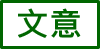 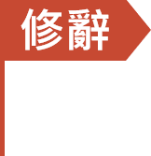 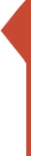 課本P.26
段旨
段析
提問
閱讀檢測
第十一段
我們的眼中都有了淚光，「卻憶年年人醉時，只今未醉已先悲」，我記得〈樂遊園歌〉是這麼說的，我們一直喝到夜闌人靜。
引用
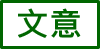 作者從前段至此，引用樂遊園歌，詩中描述華麗筵席的壯盛至洞悉世情的悲愁，正與作者從童年至今的所見所聞契合
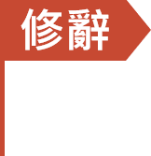 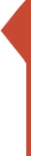 返回
〈第十一段〉段旨
目次
曾先生談起了喫，作者覺得彷彿回到健樂園。
返回
〈第十段〉段析
〈第十一段〉段析
目次
曾先生對於飲食的見解依然高超，但當時的趙胖子、父親、作者，甚至曾先生本人，都因為時間流逝、際遇各異而改變了。作者因此引用健樂園懸掛的「樂遊園歌」，說明人生的聚散無法強求。
目次
問題11【閱讀檢測】
第十一段中，曾先生提出一般人、能粗辨味者、能入味之人，這三者有何不同？請加以說明。
目次
問題11【閱讀檢測】
返回
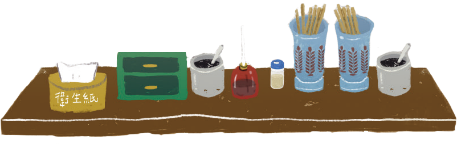 課本P.27
段旨
段析
第十二段
之後幾個星期連上忙著裝備檢查，都沒放假，再次去找曾先生時門上貼了今日休息的紅紙，一直到我退伍。我知道我再也找不到他了，心中不免惘然。有時想想，那會是一個夢嗎？
課本P.27
段旨
段析
第十二段
我對父親說起這件事，父親並沒有訝異的表情，只是淡淡地說：勞碌一生，沒人的時候急死，有人的時候忙死……我不懂這話在說什麼。
映襯
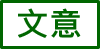 指曾先生不在的時候，父親急著找到他；曾先生在的時候，餐廳生意興隆，身為老闆的父親非常忙碌。不論曾先生在或不在，父親總是勞心勞力的那個人，因此說「勞碌一生」
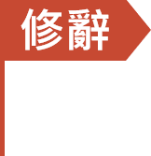 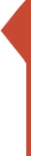 返回
〈第十二段〉段旨
目次
作者再去麵店尋找曾先生，卻遍尋不著。
返回
〈第十段〉段析
〈第十二段〉段析
目次
作者向父親提起曾先生重現又消失一事，引出父親的體悟。此處轉為「由父親看曾先生」，父親其實對於曾先生的個性及行事已經深思過，對於他行蹤不定並不感到意外，更領會到自己與曾先生始終是截然不同的人。
課本P.27
段旨
段析
第十三段
如今我重新拾起書本，覺得天地間充滿了學問，一啄一飲都是一種寬慰。有時我會翻出〈樂遊園歌〉吟哦 一番，有時我會想起曾先生話中的趣味，
ˊ
ㄜ
課本P.27
段旨
段析
第十三段
曾先生一直沒有告訴我那第九味的真義究竟是什麼，也許是連他自己也不清楚；也許是因為他相信，我很快就會明白。
留下想像的空間
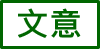 返回
〈第十三段〉段旨
目次
曾先生未明言第九味的真義，留下想像空間。
返回
〈第十段〉段析
〈第十三段〉段析
目次
作者由閱讀發現：學問不僅存在於飲食中，天地間皆是學問，呼應曾先生所言「在尋常處中的不尋常」。作者沒有分享自己對於第九味的想法，或是可能有很多種想法，在留白之處憑添了第九味的奧妙。
5
問題與討論
1
2
3
目次
問題1
問題2
問題3
〈樂遊園歌〉在本文中共出現四次，各具有什麼意義與作用？
目次
問題1
問題2
問題3
目次
問題1
問題2
問題3
目次
問題1
問題2
問題3
目次
問題1
問題2
問題3
文中提及八味，辣甜鹹苦為四主味，酸澀腥沖為四賓味，但沒有明言第九味是什麼。你認為第九味所指為何？請說明理由。
沒有固定的答案：二○一六年，徐國能參加「青春愛讀書」節目，接受主持人謝哲青的訪問，說有一年香港的學力測驗就考第九味，各家記者分別打電話問他第九味究竟為何，徐國能的回答都不一樣，因為他認為其沒有固定的答案。
目次
問題1
問題2
問題3
家鄉味：二○一一年，徐國能應北一女校刊社舉辦的文學獎到校，同學問徐國能第九味是什麼？他回答是家鄉味。
味外之味：二○○七年，徐國能說會在生命中留下痕跡的，往往是滋味之外的味外味。也許歷經了歲月才會明白的人生滄桑，就是第九味。（《聯合報．徐國能：人生第九味——味外之味》）
目次
問題1
問題2
問題3
無味：徐國能得到二○○一年臺灣省文學獎佳作的〈食髓〉一文提及：「一般清粥總有微甘，但這粥卻正好被黃菊的微苦所化去，因此嘗來只有菊之清香而無任何味道，但我在這無味中卻得到了一種解答：大凡滋味都由此始，亦由此終，人生裡的歡樂與痛苦都要歸於一種平淡，就像狂暴或激昂的樂曲，終回復於寧靜之音。」所有滋味都始於無味，也終於無味。似乎在無味之中，方能領會諸事的道理。
目次
問題1
問題2
問題3
調和的滋味：曾先生強調飲食要自出機杼，真正能夠掌握各種食材、味道特色的廚師，並加以調配融合，便能做出各式各樣的變化，這或許才是曾先生所謂的最高境界。而且「和」需要各種味道的輔助，又可以有無窮盡的變化與發揮，以此凌駕於八味之上，似乎合理。
目次
問題1
問題2
問題3
本文中，曾先生曾建立自己的品牌，現今有許多職場達人也建立起各自的品牌，請舉例說明他們的品牌特色及維護方法。
【參考答案】
賈伯斯：蘋果。
江振誠： RAW。
吳清友：誠品。
李銘煌：春一枝。
黃瀚：日出禾作
[Speaker Notes: 1.賈伯斯：蘋果。
　　蘋果的特色在於他們標榜想要改變世界，讓世界變得更好。賈伯斯曾讚美蘋果推行的一個廣告，內容在推崇一些曾經改變世界的人。蘋果鼓勵「think different」（不同凡「想」），而這正是他們持續在做的事。
　　賈伯斯善於運用廣告來行銷蘋果，他認為廣告不是要呈現蘋果哪些地方比其他品牌好，而是要告訴消費者：蘋果是什麼？它代表什麼？在世界上它有什麼地位？賈伯斯一直尋找有熱情的人合作，他相信「激情的人能讓這個世界變得更美好」，因此，蘋果也持續在追求更高的境界。
2.江振誠： RAW。
　　江振誠認為每家餐廳都有他的生命和DNA，不應該被複製，他們的空間、顏色、菜色都是獨特的，在臺灣的RAW，即以臺灣為思考中心，臺灣有哪些東西可以被國際看見？他認為臺灣料理的特色是「溫度」，包括人的溫度與記憶的溫度，並希望呈現在料理中，讓客人品嘗到。
　　江振誠不做重覆的事，他開的每一家餐廳，設計的理念都不相同，因此， 在臺灣的RAW 是獨一無二的餐廳， 與他在新加坡開設的
Restaurant ANDRÉ 並不一樣。RAW 的特色在於「Craft and Nature（技藝與自然）」，追求技藝與自然的平衡，希望讓客人在新鮮的食材中，感受技藝的存在。
3.吳清友：誠品。
　　誠品以書店結合文創，與超過一百個臺灣文創品牌、四十位臺灣設計師合作，將人文、藝術、創意融入生活，提供人們了解在地文化。
　　吳清友以「人文．藝術．創意．生活」做為經營企業的理念，因為不是以經濟效益、獲利為首要考量，因此誠品虧損了十五年，但他堅持理念，希望把人文藝術帶給大家。經營誠品就像經營生命一樣，他說誠品的終極關懷是人、是生命、是閱讀。更說：「沒有商業，誠品不能活；沒有文化，誠品不想活。」他很慶幸能夠堅守自己的承諾。
4.李銘煌：春一枝
　　李銘煌於二○○八年成立「春一枝」冰棒事業，初衷是為了解決臺灣果農的經濟困境。出生於臺北的李銘煌因為喜歡臺東的山明水秀，決定長住當地，後來他發現臺東縣 鹿野鄉農民種植的水果，有時候因為生產過量，導致售價低迷，入不敷出；或是因為水果過熟，無法進入市場販售而必須棄置，因此他決定用農民生產的水果來製作冰棒。
　　李銘煌秉持友善交易的理念，不剝削農民，以市場價格向農民收購正熟而無法在市場銷售的季節性水果。另外，以純手工的方式製造冰棒，這需要大量的人力，藉此提供當地就業機會。春一枝的產品標榜百分之百使用臺灣水果，純手工製作無添加物，既吃進健康又能關懷農民。
5.黃瀚：日出禾作
　　黃瀚是土生土長的臺東人，他在外出唸書之前已經知道自己渴望返鄉務農，又因為長期看到從事農作的親戚們受到化學肥料、藥劑的危害，因此他決定就讀有機農業的相關科系，畢業後返鄉種植稻米。
　　日出禾作推出的「電光米」，名稱源於黃瀚所居住的關山鎮 電光部落，當地人多以務農維生。黃瀚返鄉之後推廣有機耕種的方式，向農民宣導少用化學肥料及農藥。雖然堅持有機耕種很累，要勤於拔草，黃瀚還特地去研究當地的土壤、氣候、環境與米種生長特性。這樣使他的心裡覺得踏實，對土地盡了一份力，對消費者負起責任，他希望農民能夠有穩定的收入，又能健康、快樂地工作。]
文學是沒有標準答案的
6
課後補充
1
食物不只能飽腹，更乘載獨一無二的回憶
２
寫在課本留白處
3
焦桐《臺灣飲食文選Ｉ》
4
文學是沒有標準答案的
徐國能認為
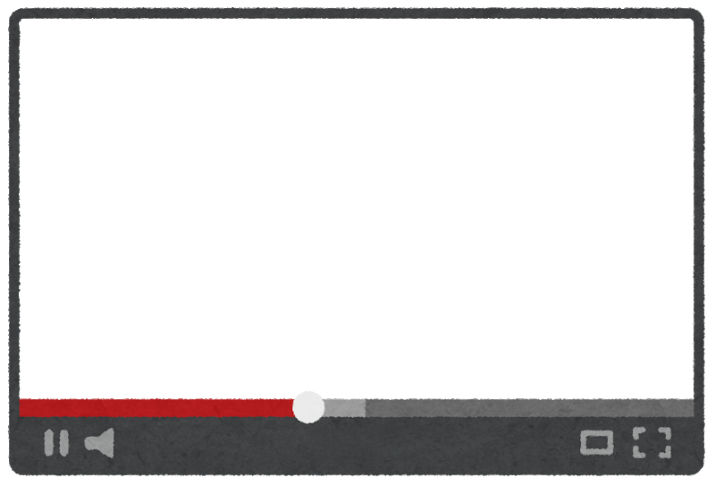 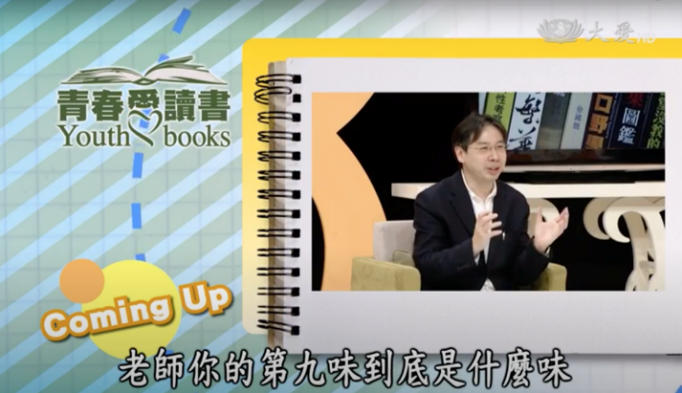 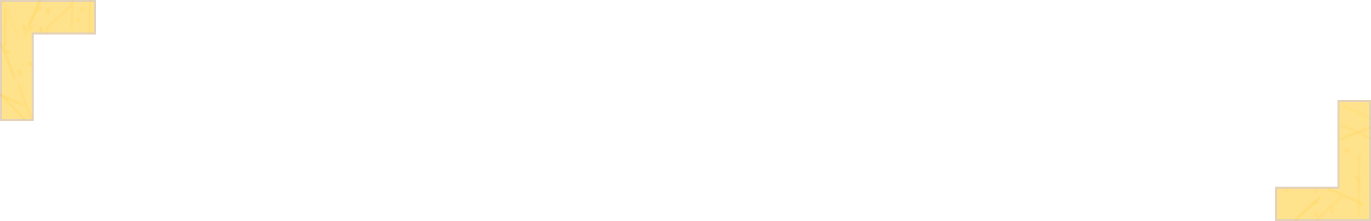 文學是沒有標準答案的，如同人生有各種可能。
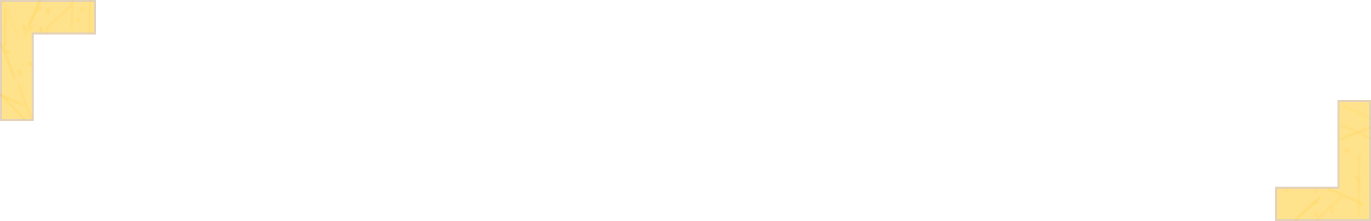 在閱讀時保持開放態度，用自己的生命經驗嘗試解讀，就能得到解答。
[Speaker Notes: 推薦影片： 【青春愛讀書】20160910 - 第九味 - 徐國能
建議播放片段 14:55~16:33]
食物不只能飽腹，更乘載獨一無二的回憶
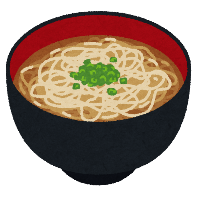 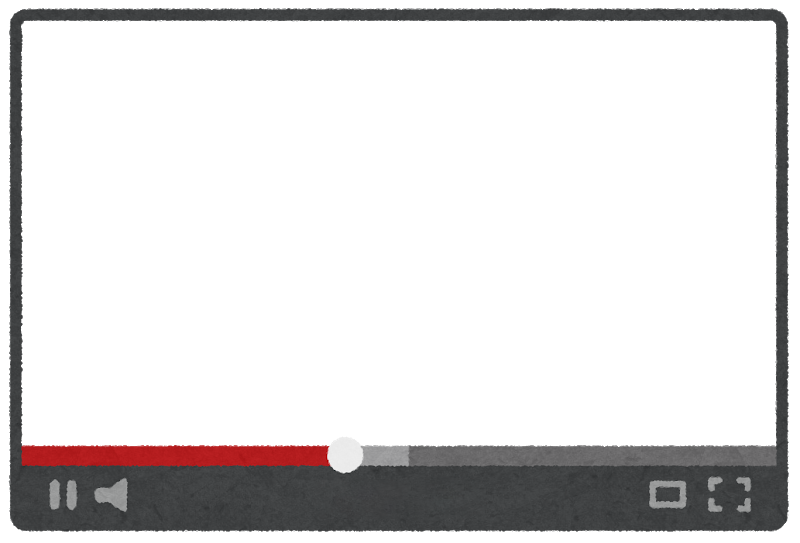 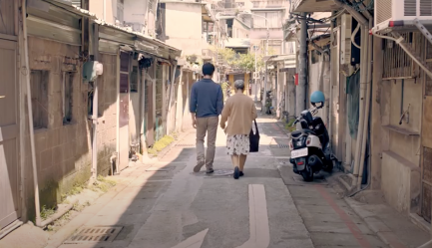 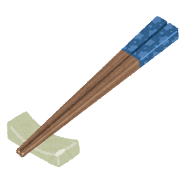 【小時光麵館】
系列微電影，透過不同麵料理說故事。
食物不只能飽腹，更乘載獨一無二的回憶。
[Speaker Notes: 推薦影片：【小時光麵館】第七話 黃金遊樂園-是兒子童年的心願，也是母親最深的掛念。]
徐國能《寫在課本留白處》
本書收錄三輯：「談詩歲月」、「遙遠的歌」 、 「帶一首詩去旅行」。
作者希望透過古今中外的詩詞，引發讀者心靈共鳴，自由想像。
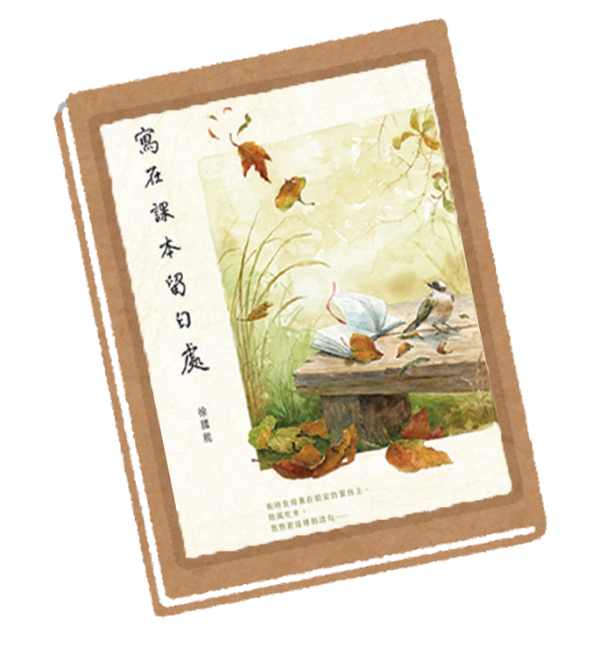 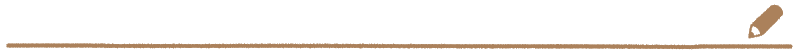 焦桐《臺灣飲食文選Ｉ》
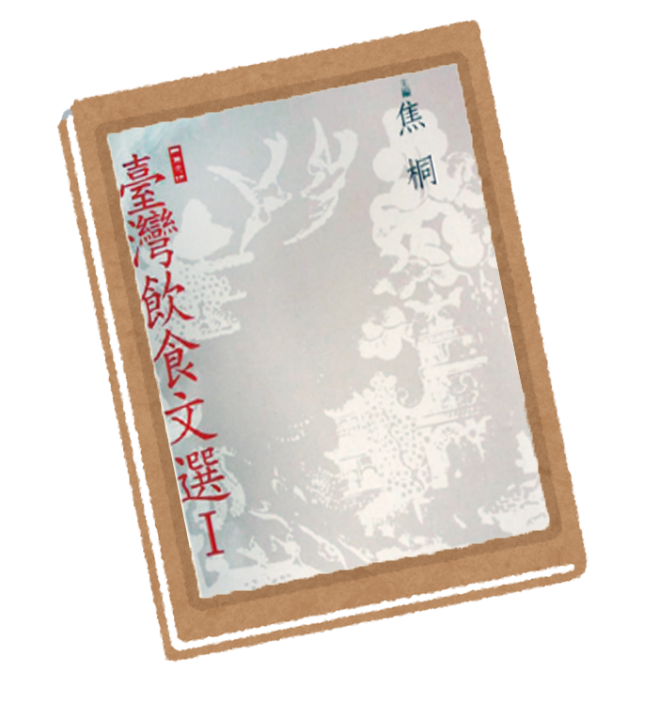 收錄梁實秋、楊牧、廖玉蕙等三十位名家創作的飲食散文。
可藉此了解臺灣飲食文學發展，品讀食物與人生的滋味。
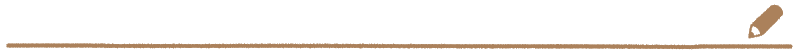